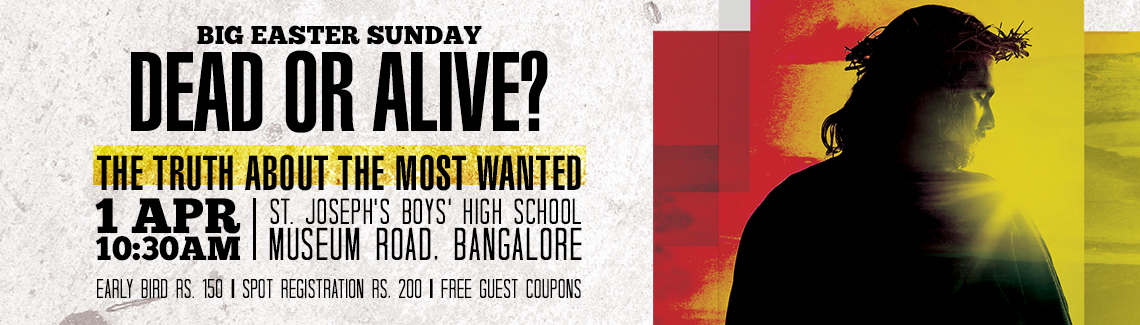 What Actually Happened

John 19:31-37
Matthew 27:57-66
Matthew 28:1-20
Claims that challenge the Resurrection
#1, The Wrong Tomb?
Claims that challenge the Resurrection
#2, The Body Stolen?
Claims that challenge the Resurrection
#3, The Jewish or Roman Authorities Moved The Body?
Claims that challenge the Resurrection
#4, Disciples Hallucinating?
Claims that challenge the Resurrection
#5, Jesus Didn't Really Die, Maybe He Swooned?
Claims that challenge the Resurrection
#6, The Disciples Preached A Lie?
Facts Supporting His Resurrection
FACT #1: BROKEN ROMAN SEAL
Facts Supporting His Resurrection
FACT #2: EMPTY TOMB
Facts Supporting His Resurrection
FACT #3: LARGE STONE MOVED
Facts Supporting His Resurrection
FACT #4: ROMAN GUARDS RUN AWAY
Facts Supporting His Resurrection
FACT #5: GRAVE CLOTHES TELL A TALE
Facts Supporting His Resurrection
FACT #6: JESUS' APPEARANCES CONFIRMED 
500 Eye Witnesses
Hostile Witnesses (own brothers)
Hostile Witnesses (Saul of Tarsus)
Facts Supporting His Resurrection
FACT #7: THE DISCIPLES' OWN LIVES
Facts Supporting His Resurrection
FACT #8: LIVES ARE TRANSFORMED 
AND 
MIRACLES STILL HAPPEN 
IN HIS NAME
Why Does All This 
Matter To Us, Anyway?
Invitation